Vyhodnocení kvantitativního znaku ve výběrovém vzorku populace člověka
Vyhodnocení kvantitativního znaku ve výběrovém vzorku populace člověka
1) Charakteristika kvantitativních znaků

2) Vyhodnocení kvantitativního znaku (délka malíčku na ruce)
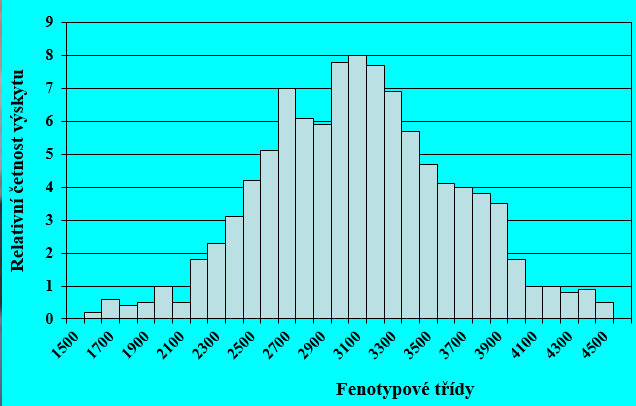 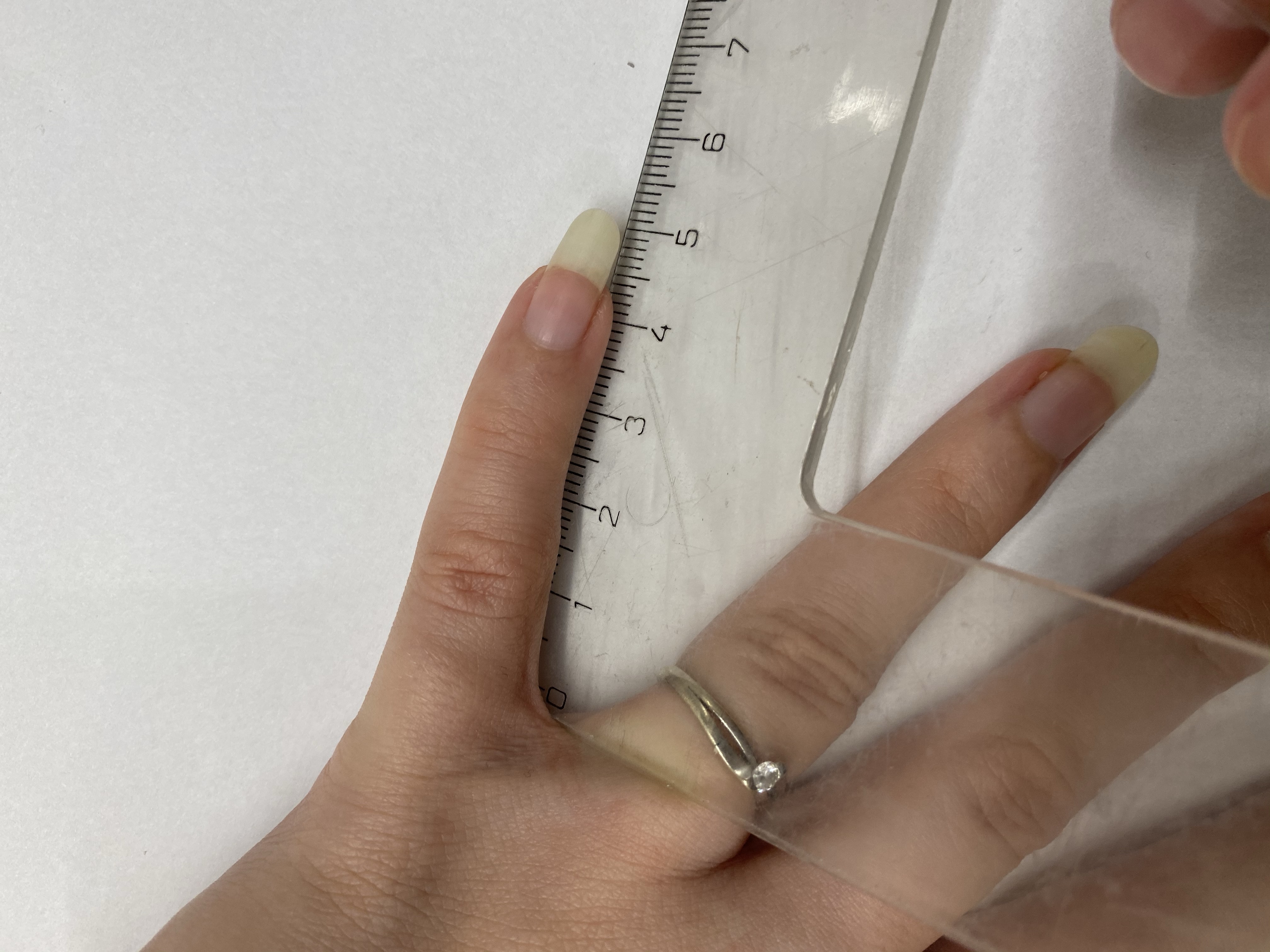 Znaky
kvalitativní					      kvantitativní
1 – 2 geny = oligogeny			    větší počet genů = polygeny
jednoznačně vymezený fenotypový		    plynulý přechod mezi extrémy =
projev = diskontinuitní proměnlivost		= kontinuitní proměnlivost
Histogram dojivosti při první laktaci plemene Friesian
Tvar semene u hrachu
Znaky
kvalitativní					      kvantitativní
1 – 2 geny = oligogeny			    větší počet genů = polygeny
jednoznačně vymezený fenotypový		    plynulý přechod mezi extrémy =
projev = diskontinuitní proměnlivost		= kontinuitní proměnlivost
vyhodnocují se měřením na 
                                                                              populaci jedinců
velký vliv má prostředí 
					        (negenetické vlivy)
nelze je vždy od sebe jednoznačně odlišit
 	                (např. duplicita kumulativní bez dominance
		      je podmíněna pouze 2 geny)
vlivy jednotlivých alel se ve 
					       fenotypu sčítají
Př.: Dědičnost délky semene u fazolí.

      Odrůda drobných fazolí s průměrnou délkou 12 mm (kolísající od 10 do 14 mm) byla 
      křížena s velkosemennou odrůdou 16 mm (od 12 do 20 mm). F1 byla přibližně 
      intermediární, zatímco F2 dala tyto výsledky:
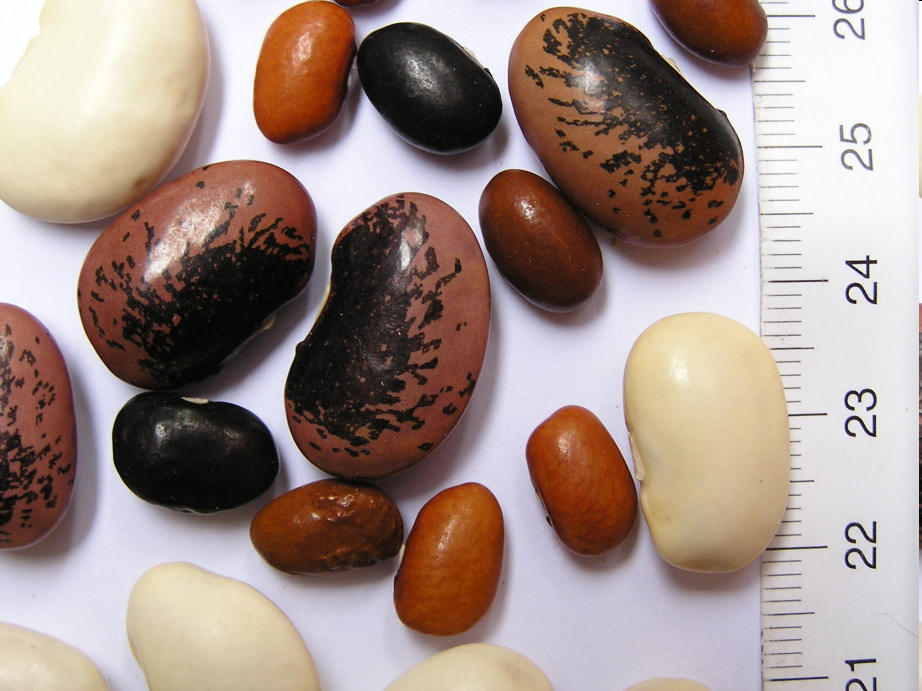 Př.: Dědičnost délky semene u fazolí.

      Odrůda drobných fazolí s průměrnou délkou 12 mm (kolísající od 10 do 14 mm) byla 
      křížena s velkosemennou odrůdou 16 mm (od 12 do 20 mm). F1 byla přibližně 
      intermediární, zatímco F2 dala tyto výsledky:
Délka semen v mm          Počet semen
11		            3
12	                           9
13		          34
14		        131
15		        251
16		        330
17		        323
18		        138
19		          40
20		            7
P:    12 mm   x   16 mm

F1:           15,5 mm

F2:       11  až  20 mm
transgrese znaku
Vyhodnocení kvantitativního znaku ve výběrovém vzorku populace člověka
Pokus:
změříme délku malíčku levé ruky
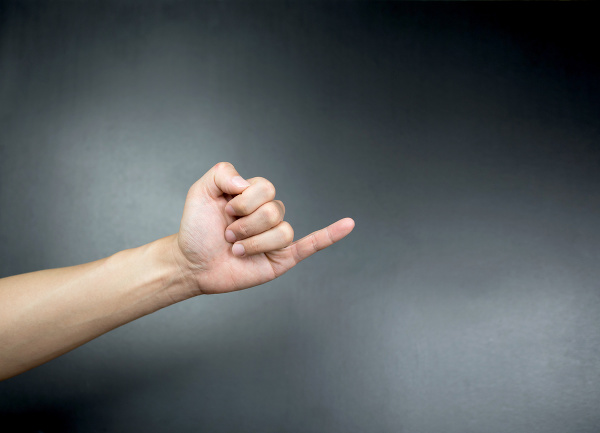 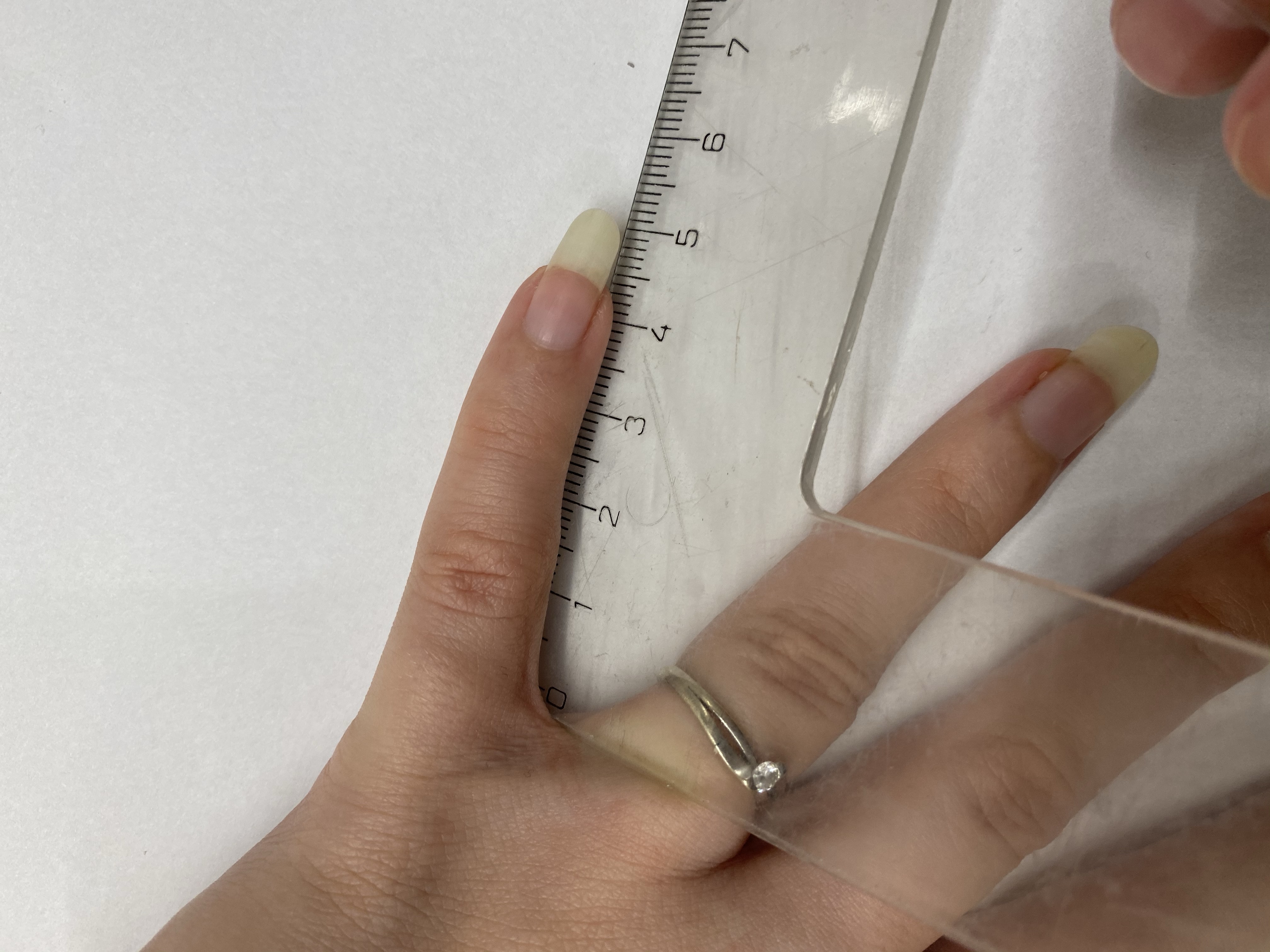 Vyhodnocení kvantitativního znaku ve výběrovém vzorku populace člověka
Pokus:
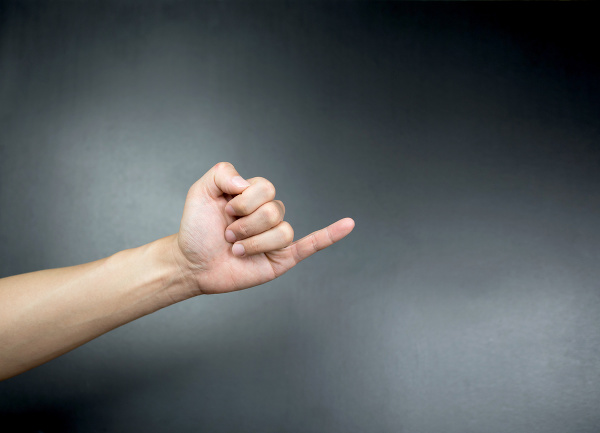 změříme délku malíčku levé ruky
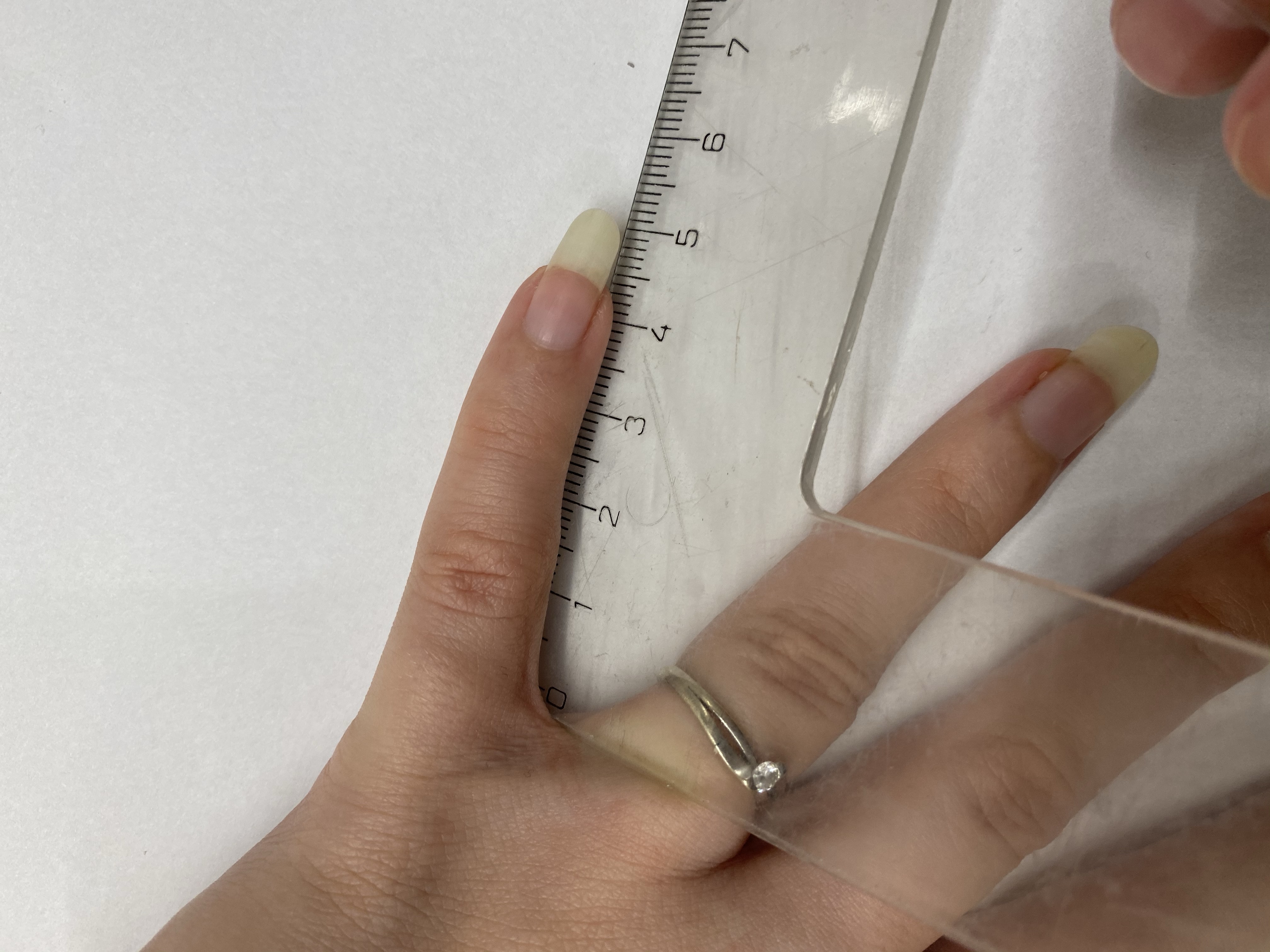 každý se individuálně změří a zaznamená údaj do Google formuláře
ke změřeným hodnotám přiřadíte další hodnoty získané měřením v jiné seminární skupině (zvětšení vzorku)
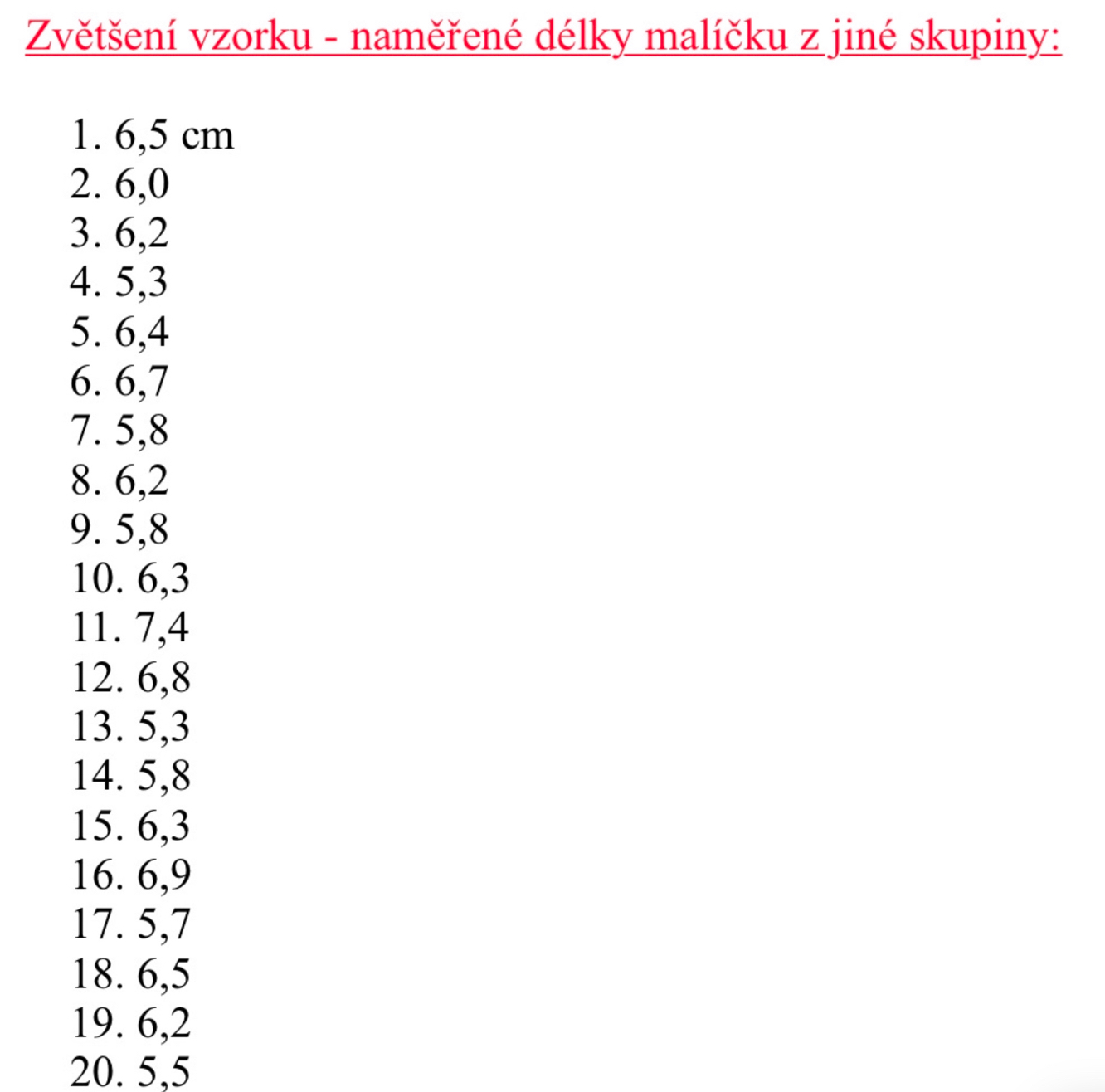 Vyhodnocení kvantitativního znaku ve výběrovém vzorku populace člověka
Cíl:
Stanovení minimální a maximální fenotypové hodnoty znaku.
výpočet průměrné hodnoty (x) a směrodatné odchylky (s)
(∑x)2
∑ (x2) –
∑ x
n
x =
s = √ s2
s2 =
n
n - 1
výpočet odhadu minimální a maximální hodnoty - jako 3 násobek směrodatné odchylky od průměru
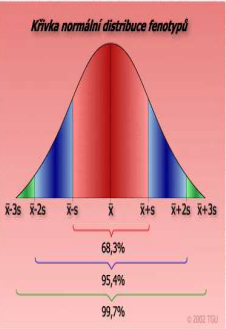 x ± s	68 %
x ± 2s	95 %
x ± 3s	99,7 %
Vyhodnocení kvantitativního znaku ve výběrovém vzorku populace člověka
Cíl:
Stanovení minimální a maximální fenotypové hodnoty znaku.
vypracování protokolu
cíl pokusu
naměřená délka mého malíčku
výpočet průměrné hodnoty, odchylky, minimální a maximální hodnoty znaku
závěr
naskenovat do odevzdávárny
individuální řešení zápočtových příkladů
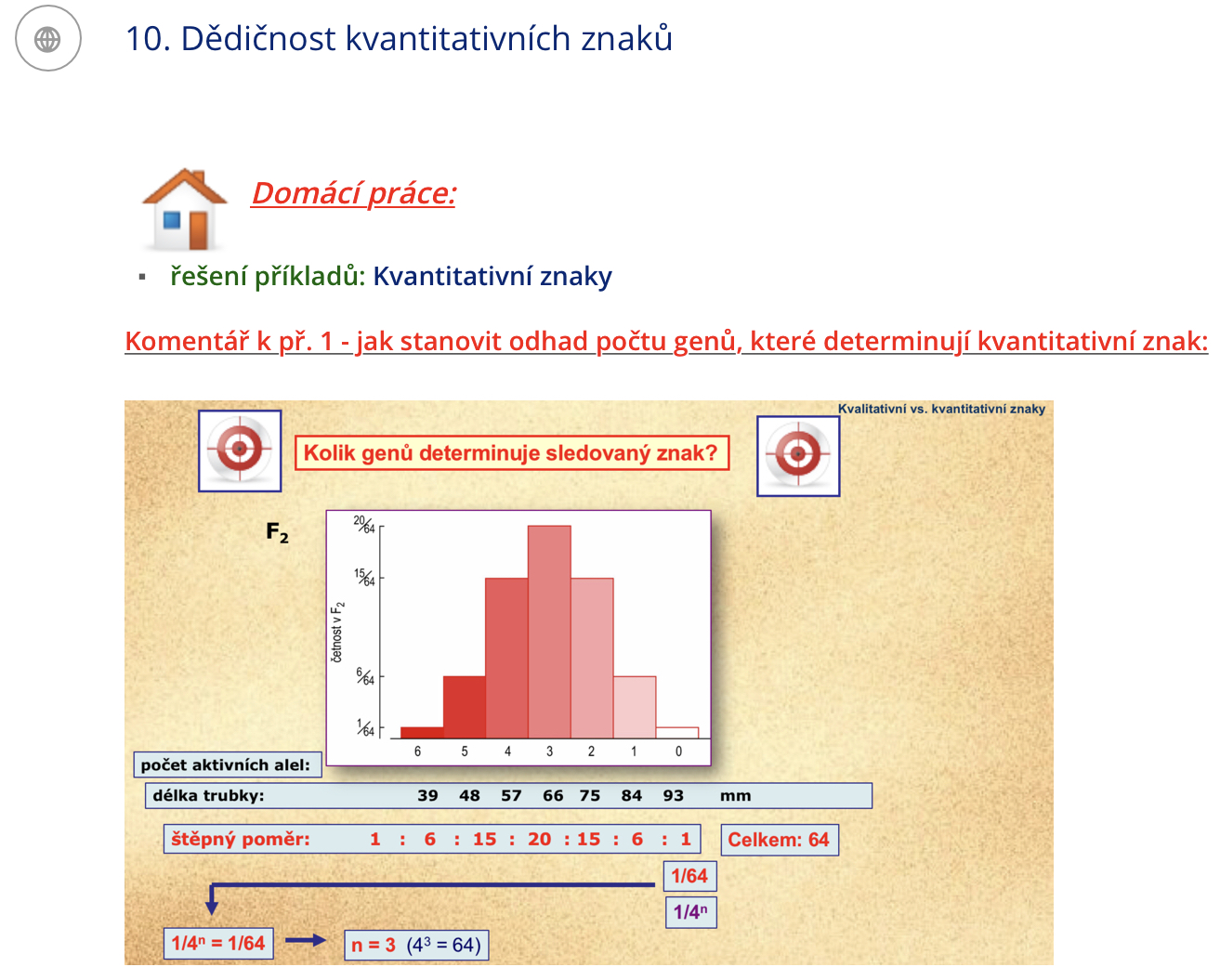 Vyhodnocení kvantitativního znaku ve výběrovém vzorku populace člověka
změříme délku malíčku levé ruky - v cm na 1 desetinné místo
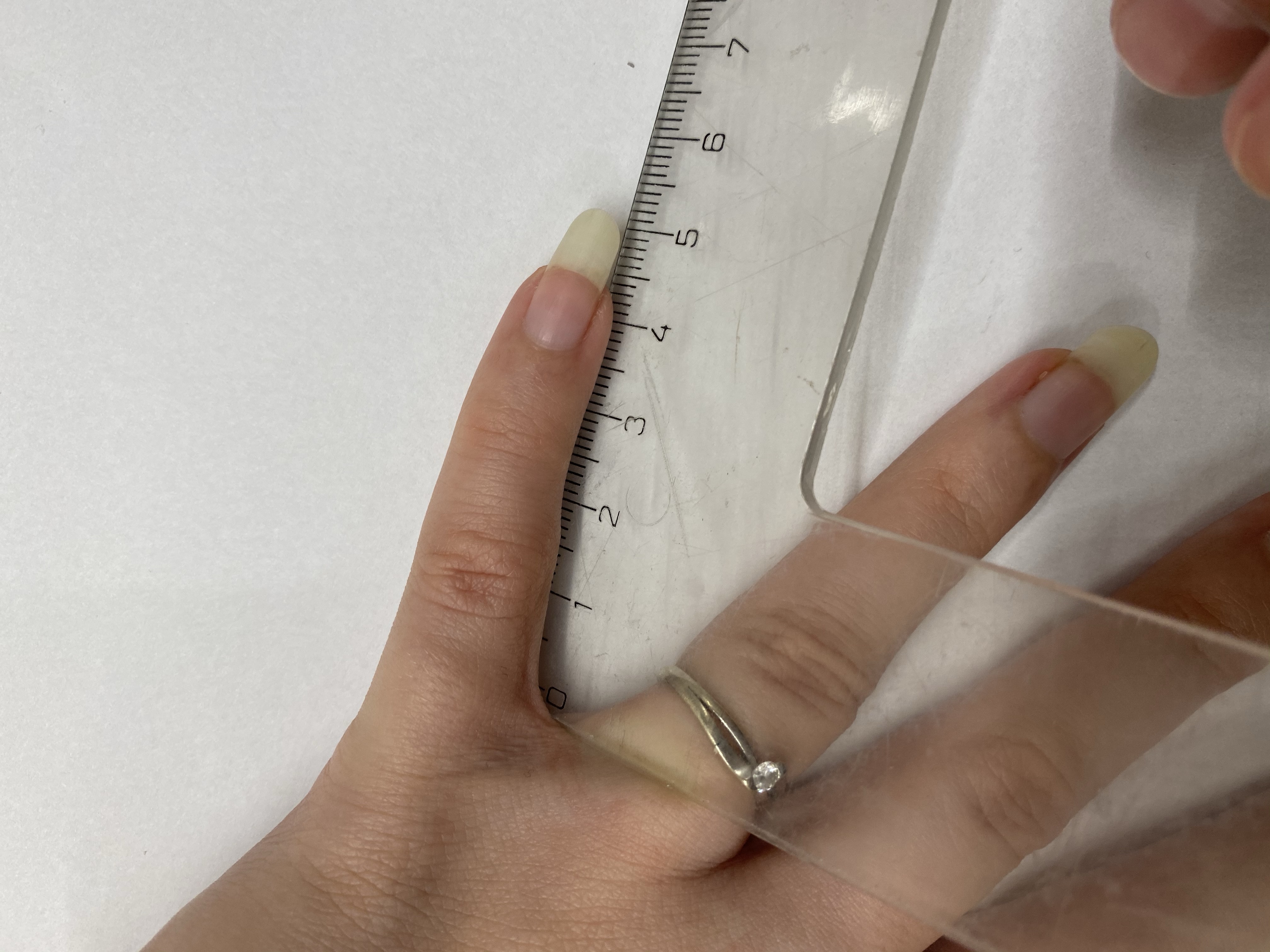 každý se individuálně změří a zaznamená údaj do Google formuláře
ke změřeným hodnotám přiřadíte další hodnoty získané měřením v jiné seminární skupině (zvětšení vzorku)
Vyhodnocení kvantitativního znaku ve výběrovém vzorku populace člověka
změříme délku malíčku levé ruky - v cm na 1 desetinné místo
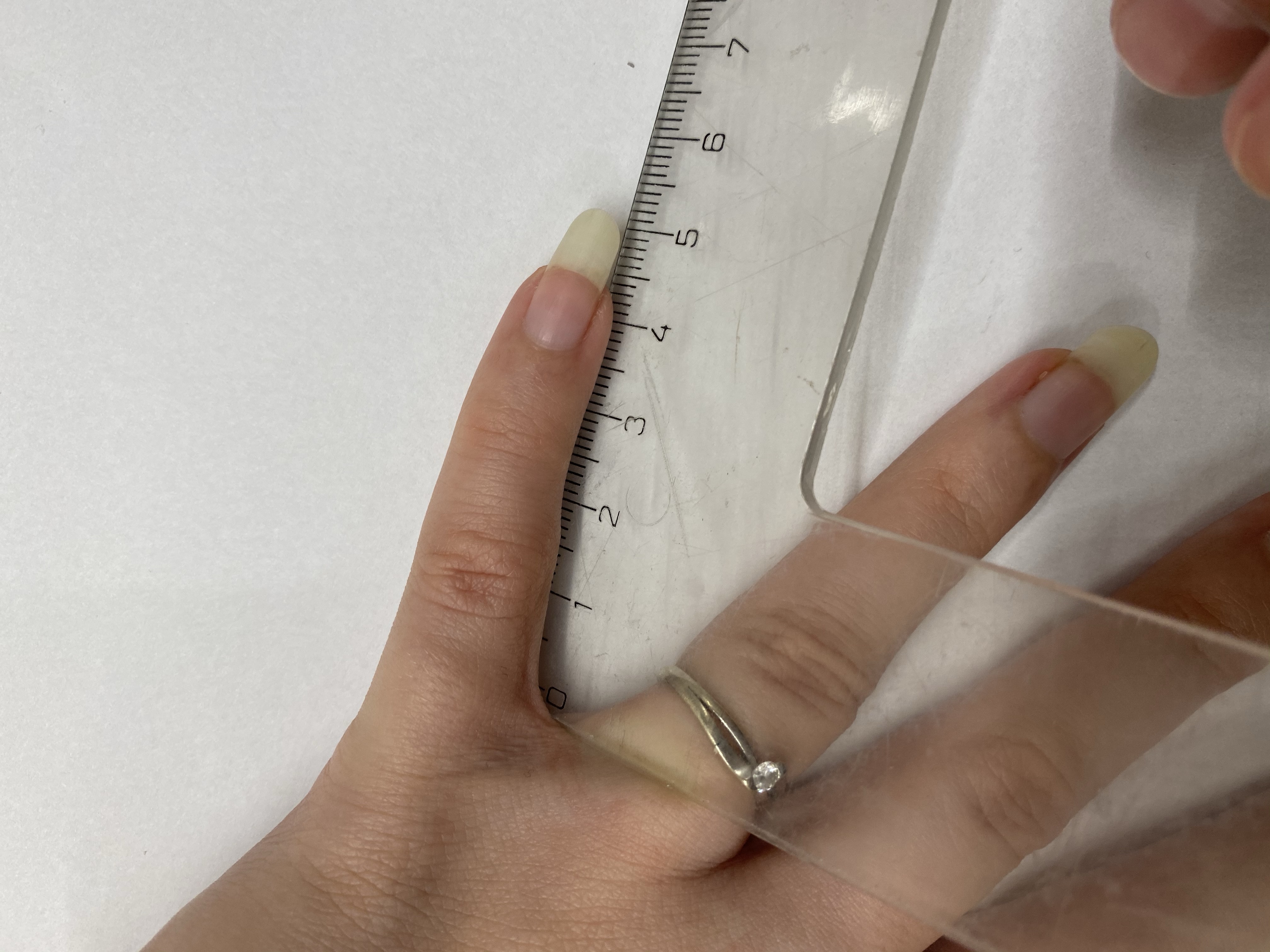 každý se individuálně změří a zaznamená údaj do Google formuláře
ke změřeným hodnotám přiřadíte další hodnoty získané měřením v jiné seminární skupině (zvětšení vzorku)
výpočet průměrné hodnoty (x) a směrodatné odchylky (s)
(∑x)2
∑ (x2) –
∑ x
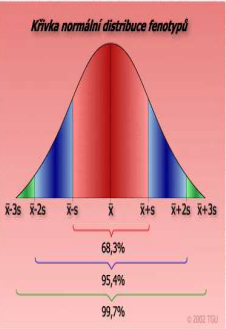 n
x =
s = √ s2
s2 =
n
n - 1
výpočet odhadu minimální a maximální hodnoty
x ± 3s	99,7 %
výsledky uvedete do Google formuláře
vypracování protokolu